Centro de Capacitación e Información del Sector Social de la Junta de Asistencia Privada del Distrito Federal, ubicado en Av. Hidalgo No. 61, Col. Del Carmen, Alcaldía Coyoacán, C.P. 04100
29 de marzo de 2019
Mecanismo de Seguimiento y Evaluación del Programa de Derechos Humanos de la Ciudad de México
¿CÓMO SE INTEGRAN LOS ESPACIOS DE PARTICIPACIÓN?
¿QUÉ HAREMOS EN LOS ESPACIOS DE PARTICIPACIÓN?
Contribuir a la definición de prioridades en cuanto a las estrategias
Compartir, analizar y discutir información y avances del  PDHCDMX que se haga desde la sociedad civil, la academia y del propio Mecanismo para retroalimentarlo vía articulación con la Secretaría Ejecutiva y el Comité.
Ampliar y articular la participación de instituciones académicas, organizaciones civiles y sociales, organismos internacionales e instancias ejecutoras
Generar  sinergias para la vigilancia social de las estrategias del Programa incluyendo la agenda legislativa.
Dar seguimiento a la implementación del PDHCDMX
PAPEL DE LAS Y LOS INTEGRANTES DE LOS ESPACIOS DE PARTICIPACIÓN
OBLIGACIONES DE LAS INSTANCIAS EJECUTORAS
MARCO NORMATIVO DE LOS ESPACIOS DE PARTICIPACIÓN
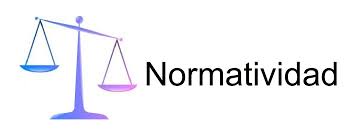 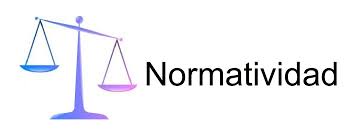 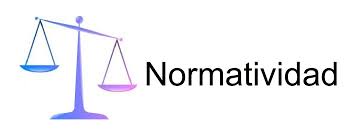 QUÉ ES EL PROGRAMA DE DERECHOS HUMANOS DE LA CIUDAD DE MÉXICO
¿QUÉ HACE EL PROGRAMA DE DERECHOS HUMANOS DE LA CIUDAD DE MÉXICO?
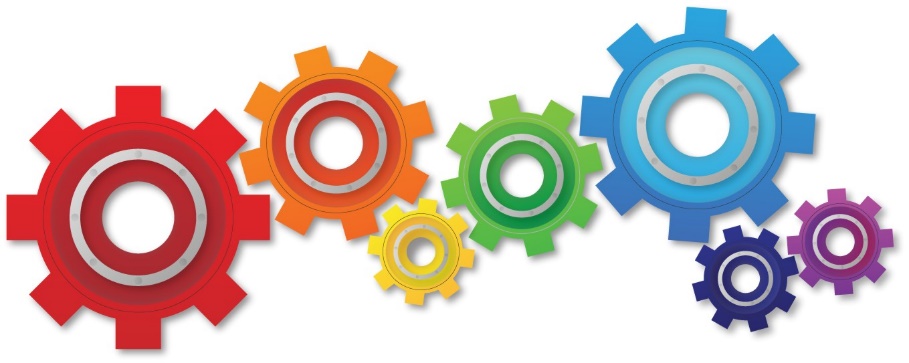 MARCO NORMATIVO DEL PDHCDMX
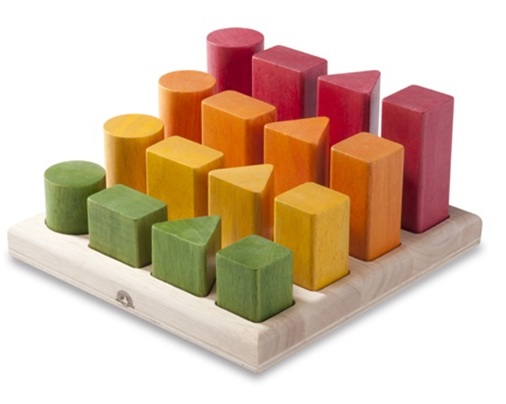 COMPOSICIÓN DEL PDHCDMX
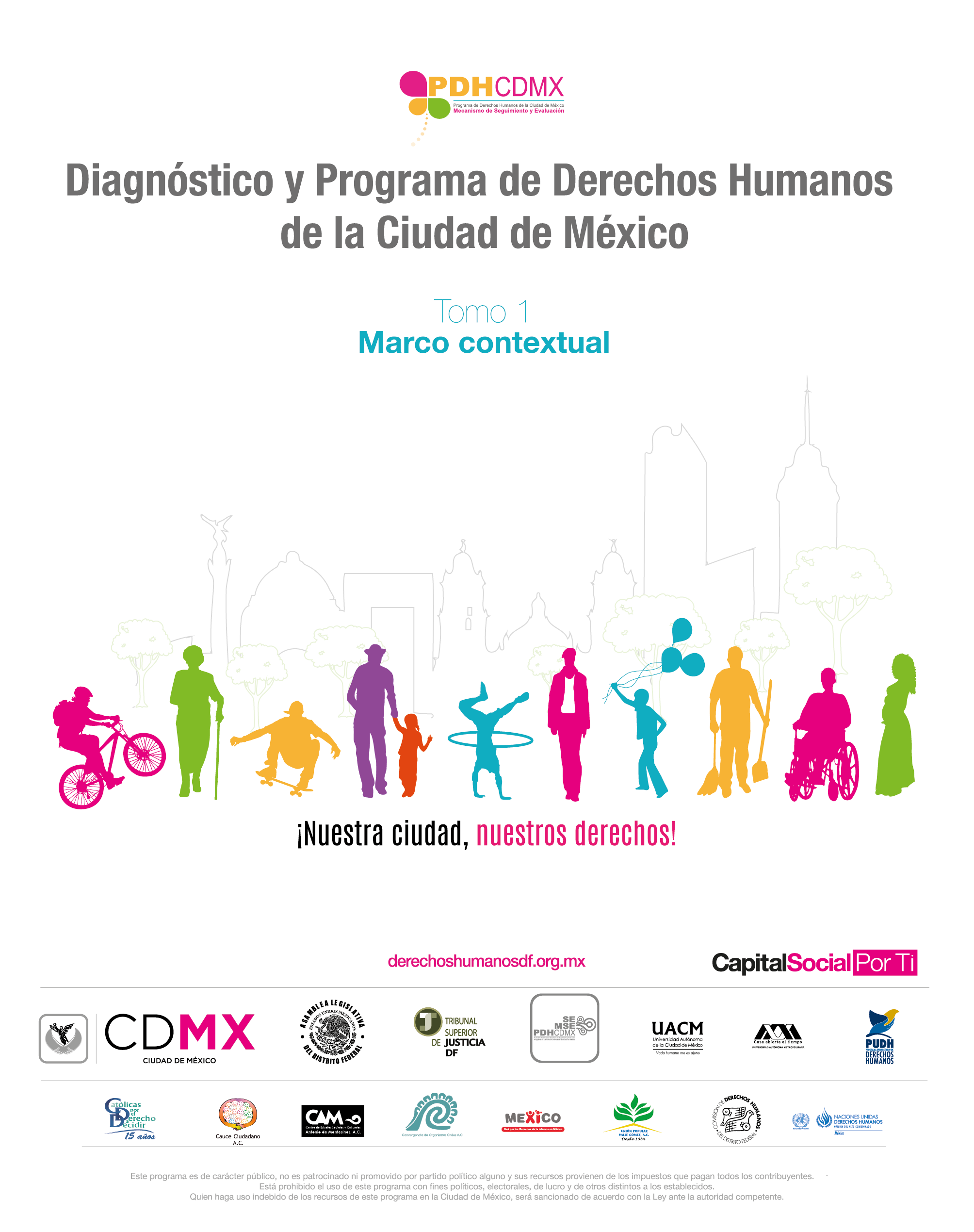 GRUPOS DE POBLACIÓN
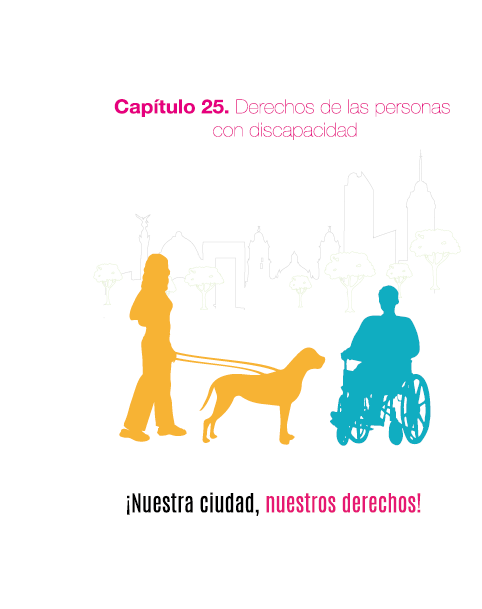 GRUPOS DE POBLACIÓN
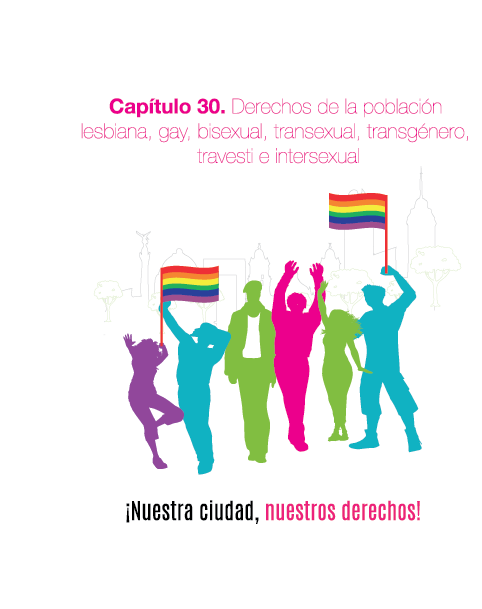 CONTENIDO Y ESTRUCTURA DE LA MATRIZ PROGRAMÁTICA
MATRIZ PROGRAMÁTICA
RUTA DE SEGUIMIENTO PARTICIPATIVO QUE SE LLEVA A CABO EN LOS ESPACIOS DE PARTICIPACIÓN
Seguimiento y Evaluación
Herramienta
Cuestionario de Seguimiento a la Institucionalización e Implementación del Programa de Derechos Humanos (SIIMPLE)
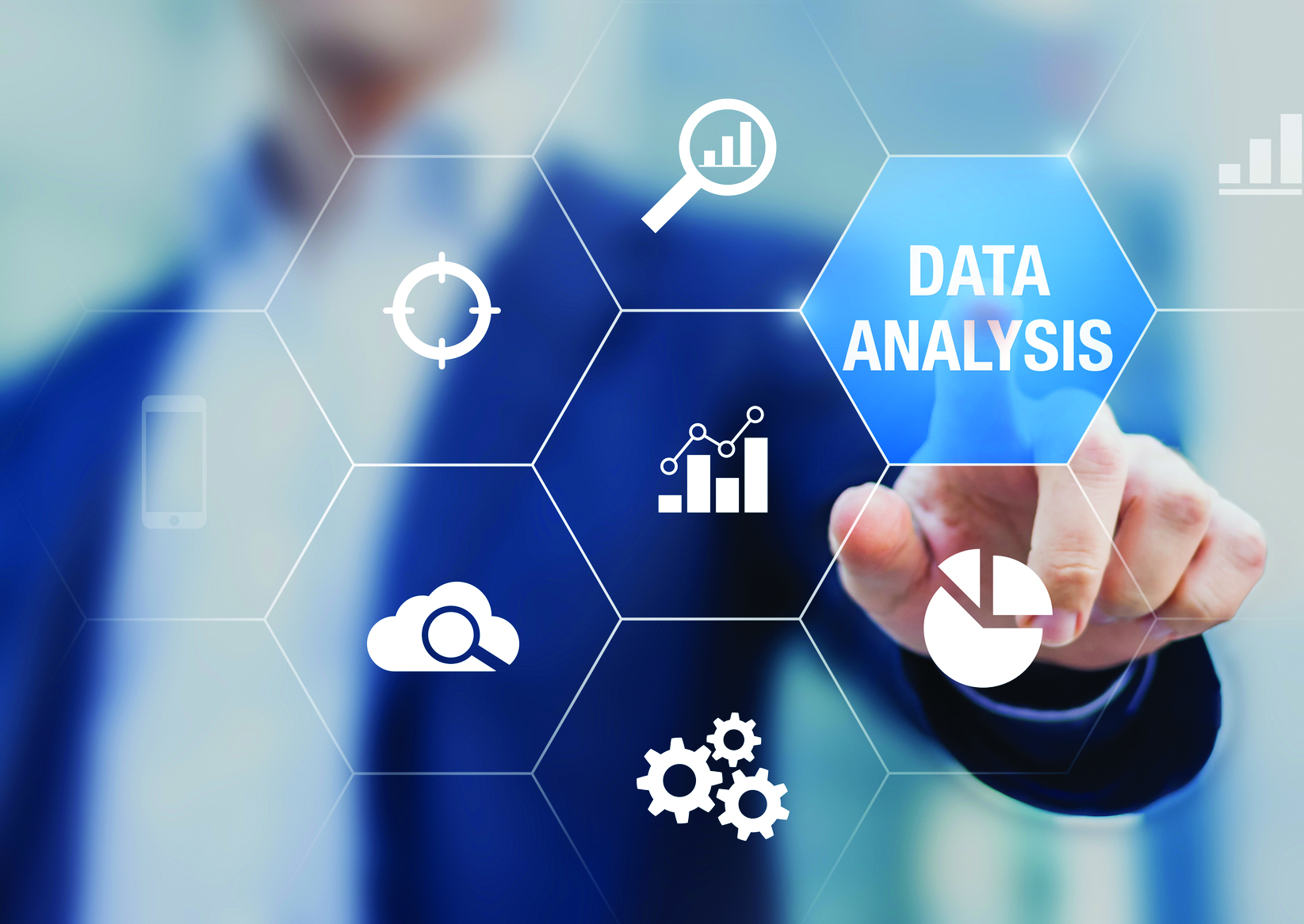 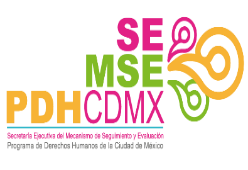 Secciones del cuestionario
Proceso de seguimiento
Concentración de insumos
Recepción de evidencia probatoria
Contraste y valoración de reportes y probatorios respecto del PDHCDMX y Planes de Trabajo
Sistematización de información
Contraste entre periodos y redacción de recomenda-ciones
Sistematización de estadísticas
Recepción de reportes SIIMPLE
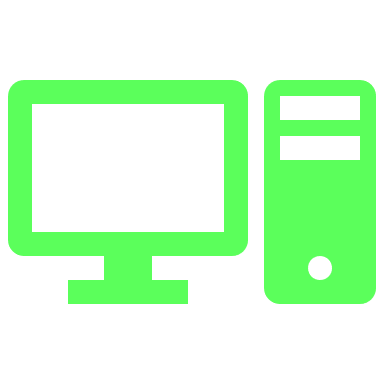 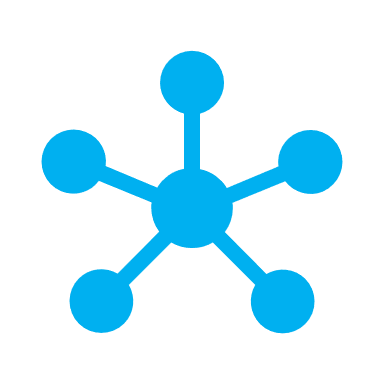 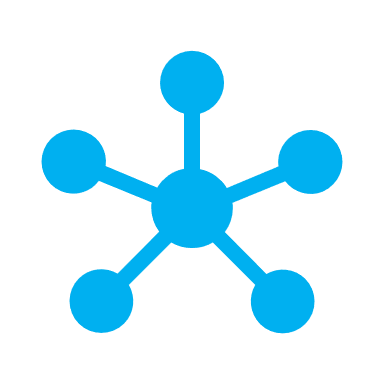 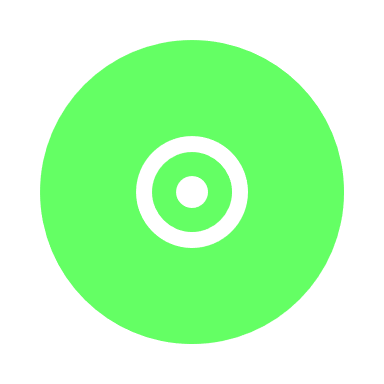 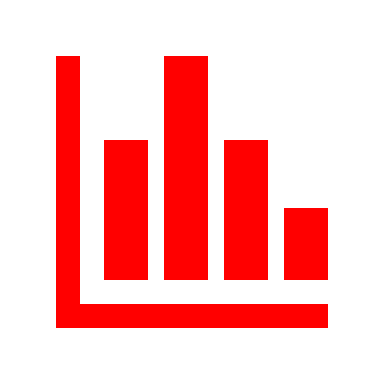 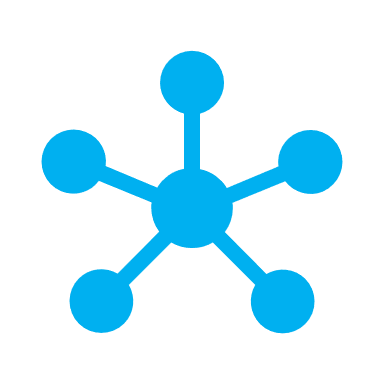 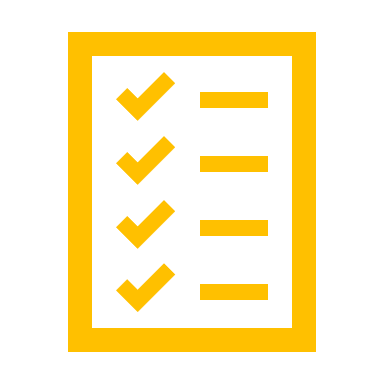 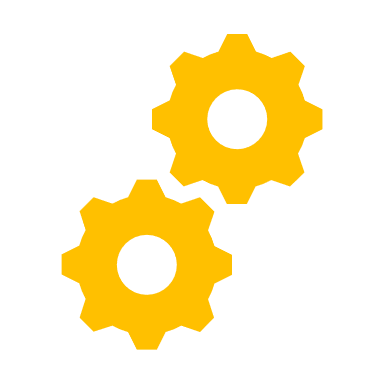 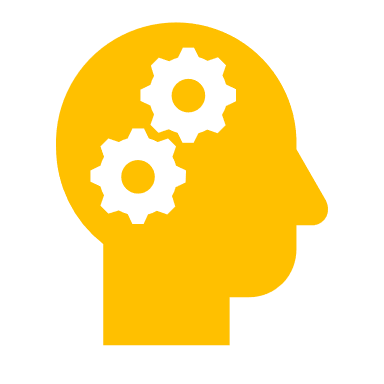 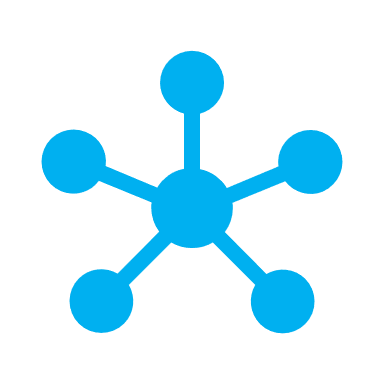 Elaboración y presentación 
de Informe
Periodicidad del reporte
Próximo Reporte 

Actividades de Enero a Junio 2019
Apertura de Plataforma: 01 de julio
Cierre de  Plataforma: 31 de julio 
Recepción de Probatorios: 12 de agosto
DIRECTORIO
SECRETARÍA EJECUTIVA DEL MECANISMO DE SEGUIMIENTO Y EVALUACIÓN DEL PDHCDMX